OASIS SEFA App
Beginning Fiscal Year 2023
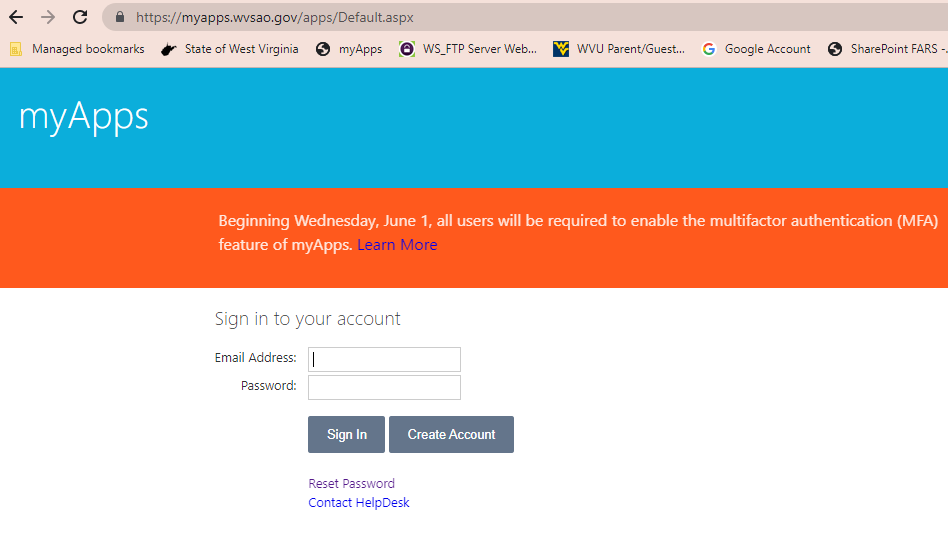 Go to OASIS myApps
Select the FARS option in myApps
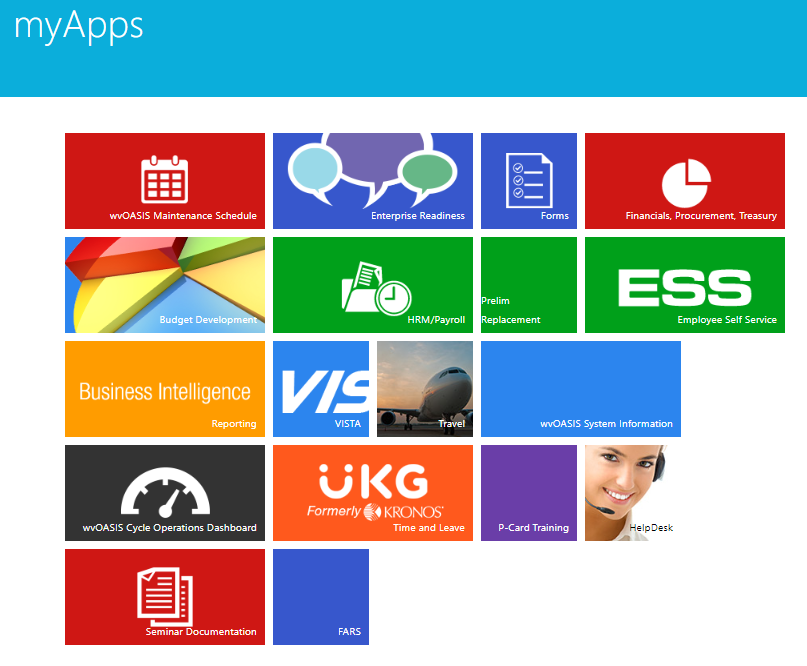 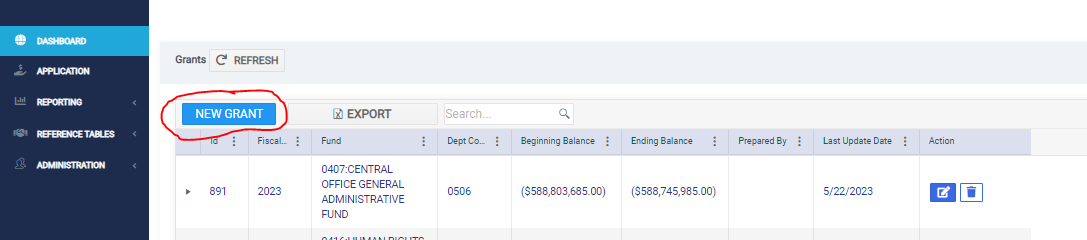 Add a New Fund/Grant
Click the blue ‘New Grant’ button to enter data for a new fund and grants. New Assistance Listing numbers must be entered by FARS into the database before it can be added by the agency.
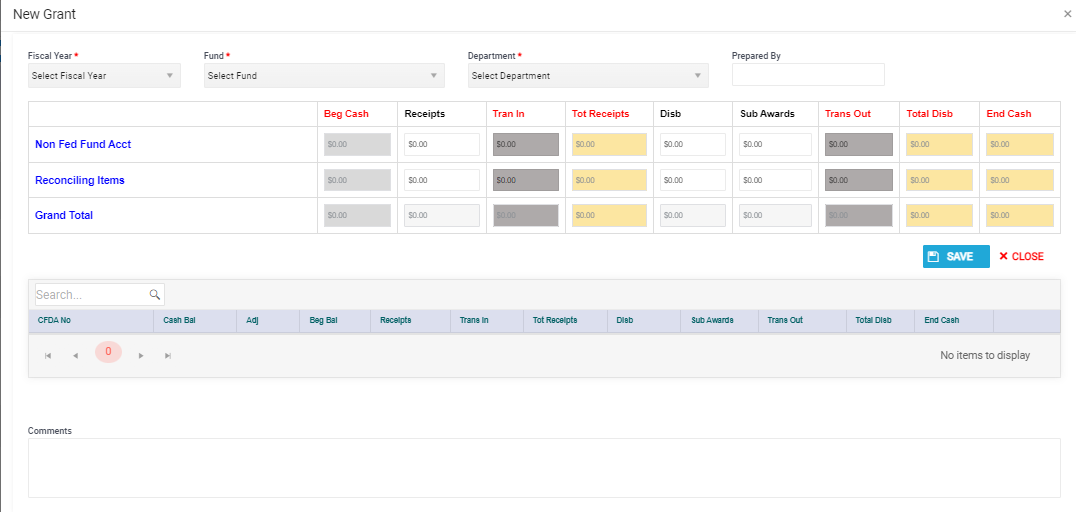 Required Fields indicated by *
The Edit Grant screen has two main sections, the Header and Detail.  
The Header will summarize the Detail along with any activity entered in the Header such for reconciling items or nonfederal funds lines.   
The Header must be saved before adding the Detail CFDA information. 
There will be no buttons in the Detail until the Header is saved.
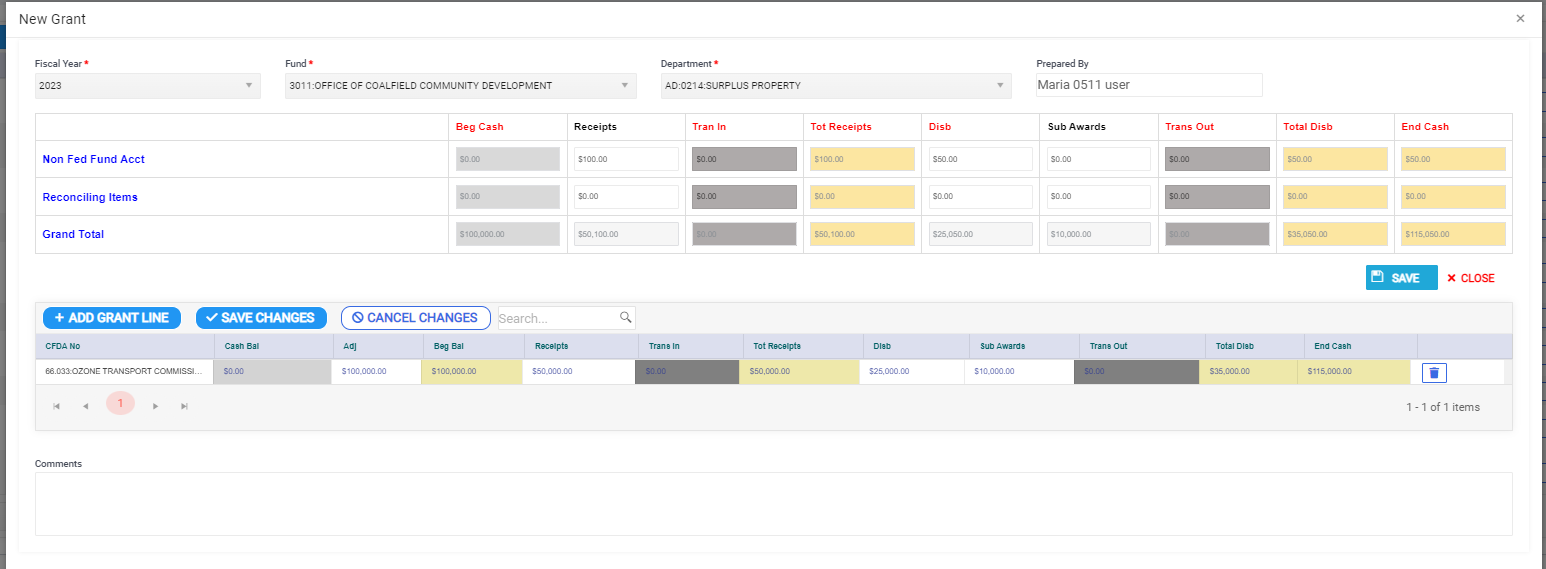 Header contains Nonfederal Fund and Reconciling Lines along with the Total for the Fund 
The beginning balance cannot be adjusted for these two lines, changes will be run through receipts or disbursements. 
Detail contains the Grant Information where beginning balances can be adjusted.
Edit Grant Screen 

Light Grey = No entry allowed; pre-populated
White = Agency User Entry
Dark Grey = FARS entry
Yellow = Calculated Field
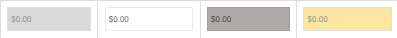 Always SAVE changes after grant
information is added to the app.

If the app is closed before it is saved, all information will be LOST!
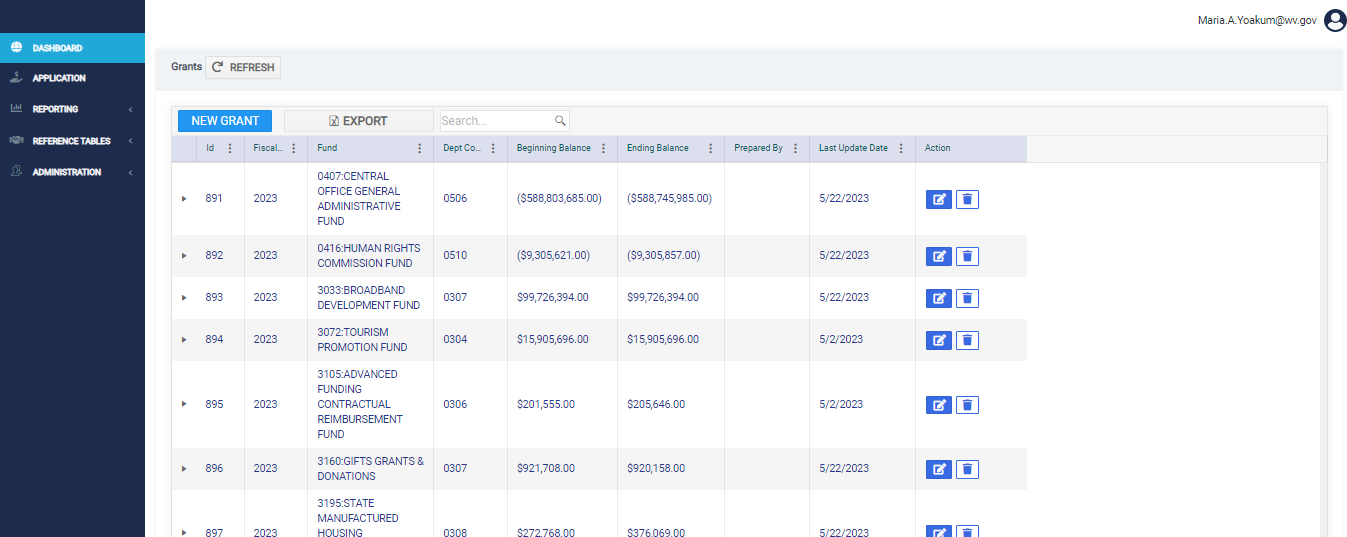 Search by FUND or Department Code
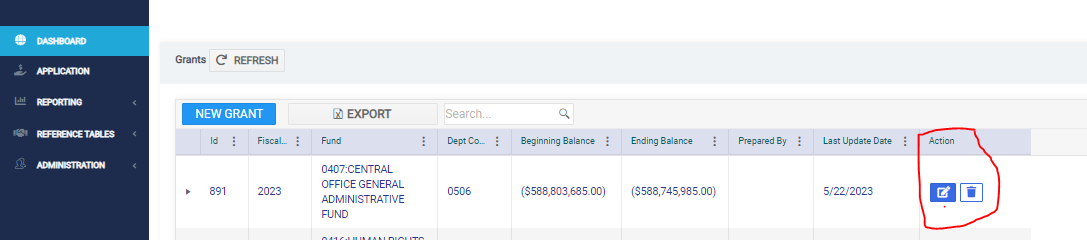 Edit Fund and Grants
Click on the ‘edit’ icon to make changes to an existing fund and the grants associated with the fund.
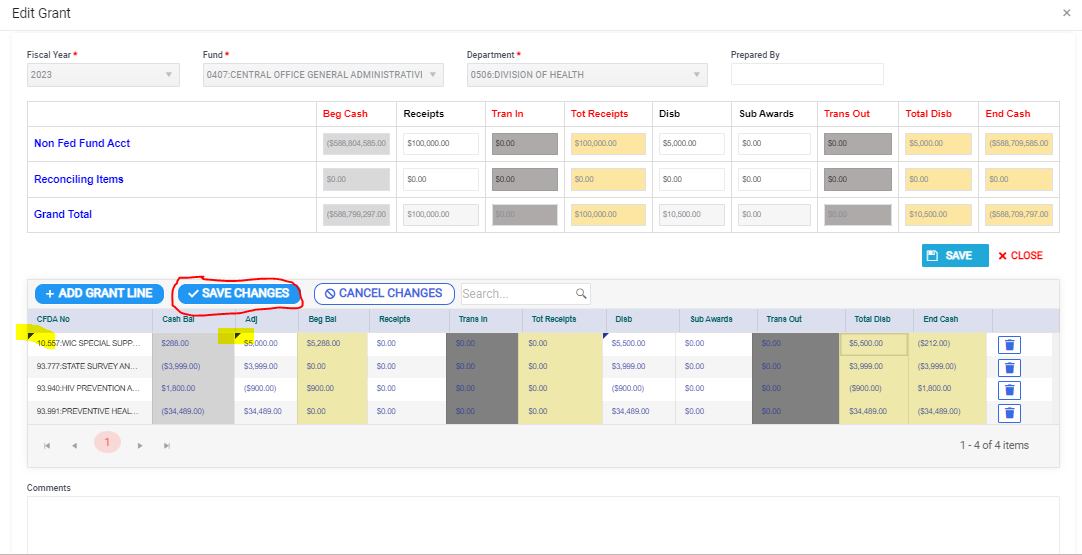 As changes are made to the Detail CFDA information, a black triangle will appear in the top-left corner of the cell. Once the ‘SAVE CHANGES’ button is clicked the black triangle will disappear indicating the data is saved.  Please remember, you must click SAVE CHANGES in the DETAIL section before clicking the red CLOSE button or the CFDA information will not be saved.
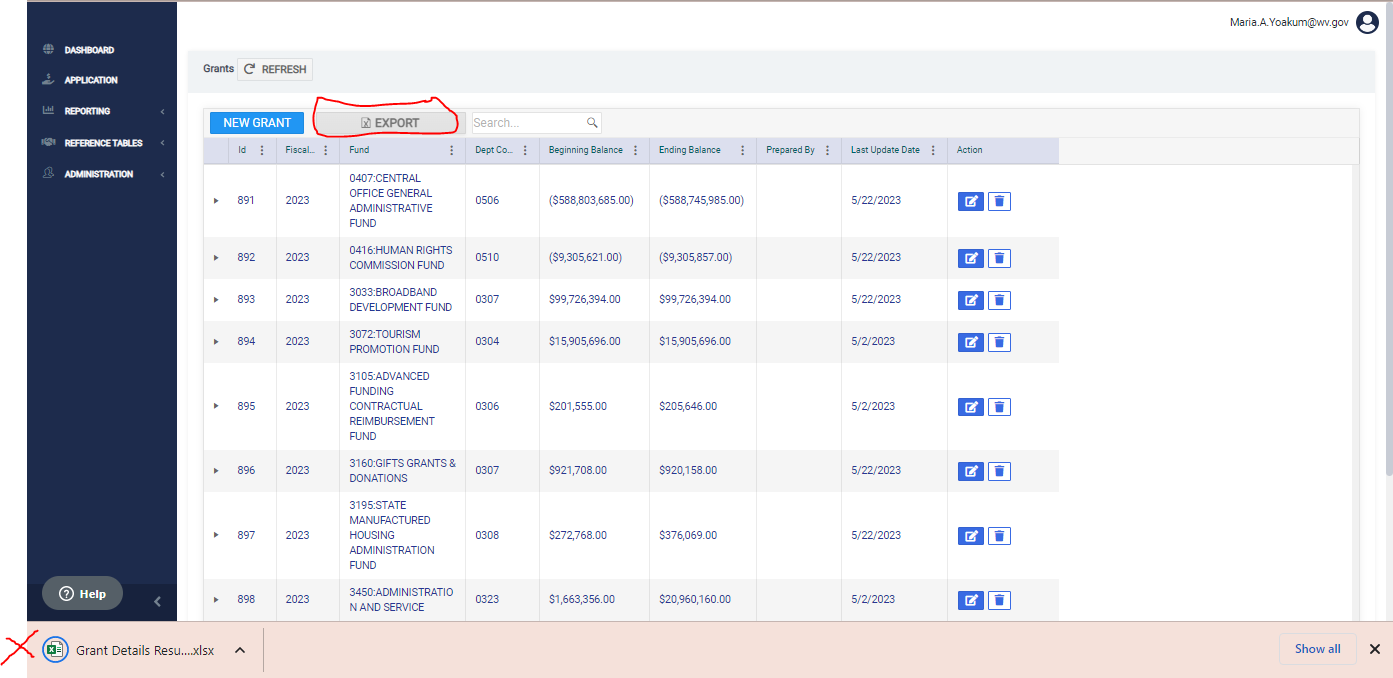 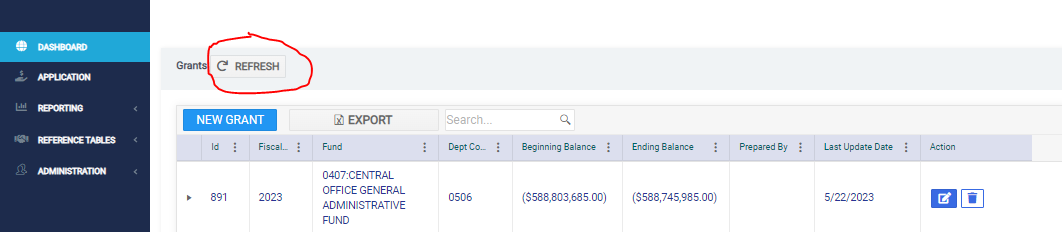 After being returned to the main screen click the REFRESH button at the top of the grid to see the updated information.
Reports

WV-SEFA-FARS-001 can be run in Business Intelligence in OASIS to show SEFA information by Agency and Fund. This will be submitted to FARS by July 31 of each year once completed.
Questions?  Call/email:Betsy Chapman, Director of Single AuditBetsy.Chapman@wv.gov304-414-9072 (office)